The Department of Japanese Studies at The Chinese University of Hong Kong
Admissions Talk (2023 intake)
Tokyo in ruins: 1945
https://www.google.com.hk/search?q=tokyo+1945+images&safe=off&biw=1090&bih=611&tbm=isch&imgil=l3VPBfsUKaULwM%253A%253Bhttps%253A%252F%252Fencrypted-tbn3.gstatic.com%252Fimages%253Fq%253Dtbn%253AANd9GcRPBadfLC4HBw9kTaAVvDDQCQKIsfSJbas7oaQh6wdXJBccsDCi%253B1000%253B650%253BZ1PZrwPCpvAazM%253Bhttp%25253A%25252F%25252Fcommons.wikimedia.org%25252Fwiki%25252FFile%25253ATokyo_kush_1945-5.jpg&source=iu&usg=__2Qih6fdJfE8JFxDI8colF64dpqQ%3D&sa=X&ei=t3VtU6ugNoP2kQWU2IDYDg&ved=0CCwQ9QEwAQ#facrc=_&imgdii=_&imgrc=l3VPBfsUKaULwM%253A%3BZ1PZrwPCpvAazM%3Bhttp%253A%252F%252Fupload.wikimedia.org%252Fwikipedia%252Fcommons%252Fb%252Fbc%252FTokyo_kush_1945-5.jpg%3Bhttp%253A%252F%252Fcommons.wikimedia.org%252Fwiki%252FFile%253ATokyo_kush_1945-5.jpg%3B1000%3B650
1945: Sendai 仙台
https://www.google.com.hk/search?safe=off&hl=en&site=imghp&tbm=isch&source=hp&biw=1090&bih=611&q=sendai+1945&oq=sendai+1945&gs_l=img.3...3357.5419.0.5558.11.9.0.2.0.0.324.1280.0j4j0j2.6.0....0...1ac.1.43.img..6.5.930.k8Og9Jl9cz8#facrc=_&imgrc=xdcBeHAXWoLvOM%253A%3B9xFv6QtbWNrKeM%3Bhttp%253A%252F%252Fww2db.com%252Fimages%252Fbattle_bombtokyo24.jpg%3Bhttp%253A%252F%252Fww2db.com%252Fimage.php%253Fimage_id%253D7534%3B573%3B329
1945: Total defeat and surrender
http://belfercenter.ksg.harvard.edu/publication/19548/planning_the_peace_and_enforcing_the_surrender.html
Occupied by the Allied Forces
http://www.wa-pedia.com/history/american_occupation_japan.shtml
Japan 1946: lacked infrastructure and a functioning economy, and death by starvation was still common
https://www.google.com.hk/search?safe=off&hl=en&site=imghp&tbm=isch&source=hp&biw=1090&bih=611&q=tokyo+1945&oq=tokyo+1945&gs_l=img.12...0.0.0.1914.0.0.0.0.0.0.0.0..0.0....0...1ac..43.img..0.0.0.dVBnGEFdGGA#facrc=_&imgdii=_&imgrc=rL3TNc92YLrRRM%253A%3BeZ_PIFQHGiL5mM%3Bhttp%253A%252F%252Fwww.japanfocus.org%252Fdata%252Fhomeless_orphan_in_postwar_tokyo.png%3Bhttp%253A%252F%252Fwww.japanfocus.org%252F-cary-karacas%252F3474%3B700%3B506
Japan 1970: the “economic miracle”
http://moa.wfu.edu/exhibits/temporary-exhibits/exhibit-gazing-at-the-contemporary-world/
Why is the quality of customer service so high?
https://www.google.com.hk/search?safe=off&hl=en&biw=1090&bih=611&site=imghp&tbm=isch&sa=1&q=japan+service&oq=japan+service&gs_l=img.3..0i24l10.14548.14548.0.16898.1.1.0.0.0.0.216.216.2-1.1.0....0...1c.1.43.img..0.1.210.qZcgnfcr2WQ#facrc=_&imgdii=_&imgrc=2iF-mED_aJqN3M%253A%3BhEP2MEObXcFtKM%3Bhttp%253A%252F%252F3.bp.blogspot.com%252F-D_BglX5XCu8%252FTo5ZhkLGooI%252FAAAAAAAAAlM%252FAN1Hj3EpBdM%252Fs1600%252F%252525E5%252525BA%25252597%252525E5%25252593%252525A1.jpg%3Bhttp%253A%252F%252Ftokyoroomfinder.blogspot.com%252F2011%252F10%252Fcustomer-service-in-japan.html%3B320%3B240
Why do traditions survive?
http://www.kcpstudentlife.com/wp-content/uploads/2011/08/Japanese-Spring-festival-Hakata-Donkatu-Festival.jpg
Is McDonalds the same in Japan and Hong Kong?
http://www.globosapiens.net/paulsadler/picture-mcdonalds-in-shinjuku-tokyo-6554.html
Why are Japanese entertainment companies so successful?
http://nihongomanabu.com/2018/01/07/arashi-release-new-single-find-answer-21st-feb-2018//
What is the attraction of BL comics for its female readers?
http://www.fanpop.com/clubs/yaoi/images/17927103/title/date-masamune-sanada-yukimura-photo
Why do many women still aspire to be housewives?
https://www.google.com.hk/search?safe=off&hl=en&biw=1090&bih=611&site=imghp&tbm=isch&sa=1&q=kurihara+harumi&oq=kurihara+harumi&gs_l=img.3..0j0i24l2.41997.44904.0.45168.15.10.0.3.3.0.266.1295.0j2j4.6.0....0...1c.1.43.img..6.9.1328.DMV40nLiwX8#facrc=_&imgdii=_&imgrc=6w73lkLpfv4hjM%253A%3BbUG3HmgXoDwTdM%3Bhttp%253A%252F%252Fi.telegraph.co.uk%252Fmultimedia%252Farchive%252F01043%252Fwine-graphics-2004_1043531a.jpg%3Bhttp%253A%252F%252Fwww.telegraph.co.uk%252Ffoodanddrink%252F4816341%252FThe-sun-rises-on-the-Japanese-Delia.html%3B200%3B250
How is Japan managing its elder care problem?
https://www.google.com.hk/search?safe=off&hl=en&biw=1090&bih=611&site=imghp&tbm=isch&sa=1&q=robot+elder+care&oq=robot+elder+care&gs_l=img.3..0i24.90972.94556.0.94596.16.12.0.3.3.1.309.1992.0j3j4j2.9.0....0...1c.1.43.img..5.11.1761.nnuSj_VNd_A#facrc=_&imgdii=_&imgrc=kEd-S-eiq-2jQM%253A%3BwjXb1X7PfPYa2M%3Bhttp%253A%252F%252Fcdn.static-economist.com%252Fsites%252Fdefault%252Ffiles%252Fimages%252F2013%252F05%252Fblogs%252Fbabbage%252F20130511_stp502.jpg%3Bhttp%253A%252F%252Fwww.economist.com%252Fblogs%252Fbabbage%252F2013%252F05%252Fautomation-elderly%3B595%3B335
Why are there so many homeless people and why are they hidden in certain urban neighborhoods?
http://www.newyorker.com/online/blogs/photobooth/2012/12/photos-japan-jobs-crisis-shiho-fukada.html#slide_ss_0=1
Why do Japanese Prime Ministers insist on visiting Yasukuni shrine? 靖国神社
http://www.google.com.hk/imgres?imgurl=&imgrefurl=http%3A%2F%2Fvovworld.vn%2Fen-us%2FNews%2FChina-Russia-criticize-Japanese-PMs-visit-to-Yasukuni-Shrine%2F206056.vov&h=0&w=0&tbnid=M45NBypndeAgDM&zoom=1&tbnh=168&tbnw=300&docid=Ozb8kOyjc4NZhM&hl=en&tbm=isch&ei=GPlsU4DJB8_q8AWgxoHQCQ&ved=0CAUQsCUoAQ
In such a developed country, how could a major electric company lose control of their nuclear reactor?
http://www.greatbarrierreef.org.au/fukushima/
Why do some people insist that the Diaoyutai islands belong to Japan? Who are those people?
http://www.thetimes.co.uk/tto/news/world/asia/article3512344.ece
What is Japanese studies?
Japanese studies as an area studies encourages inter-disciplinary approaches in pursuing knowledge and emphasizes multiple angles and perspectives in analyzing Japan. 
Japanese studies departments can be found at major universities worldwide such as Oxford University, Cambridge University, Peking University, and the National University of Singapore.
What will I learn at the Department of Japanese Studies, CUHK?
Our Department emphasizes the study of Japanese society, culture, and language as an integrated package. 
We expect students to develop a specialized area of knowledge within Japanese studies through a final-year research project produced through close interaction with a supervisor. 
We emphasize experiential learning through our mandatory one-year exchange program in Japan, and we encourage short-term programs and internships.
Why should I choose this programme?
Excellent and dedicated teaching staff (Award winning)
Unrivaled success at the Japanese language proficiency examination (N1) (high passing rate)
Guaranteed exchange experience at top universities in Japan
Balanced curriculum that teaches Japanese studies and language.
Caring teachers who are international experts in their field
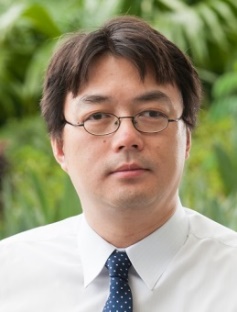 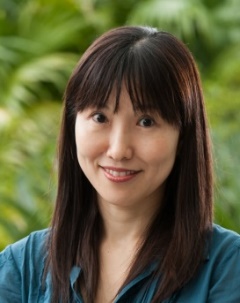 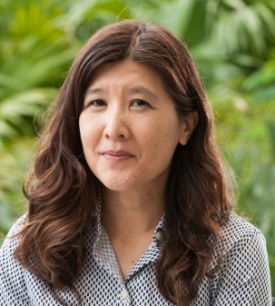 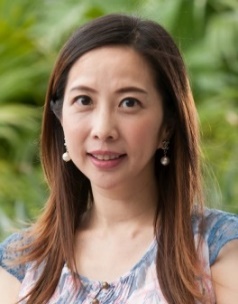 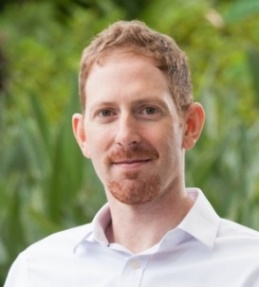 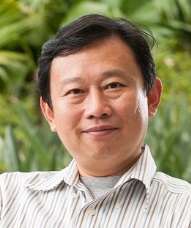 Chair	              Prof. Ben Ng            Prof. Kinnia Yau     Prof. Ho Chi Ming     Prof. Jeremy               Prof. Nana Gagne
Prof. Lynne Nakano      Ph.D. (Princeton)     Ph.D. (Tokyo)         Ph.D. (Tsukuba)         Yellen                         Ph.D. (Yale) 
Ph.D. (Yale)                  History                      Film Studies            Linguistics                 Ph.D. (Harvard)         Anthropology
Anthropology					                   History
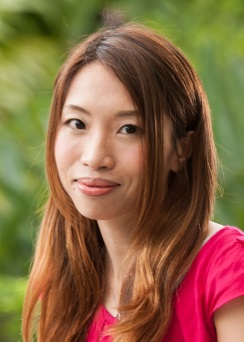 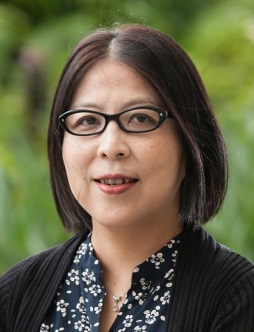 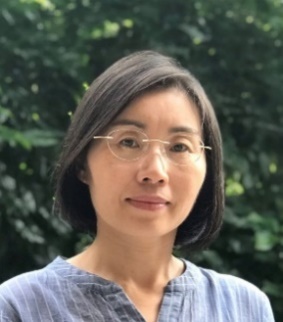 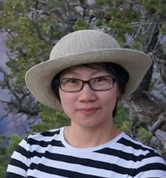 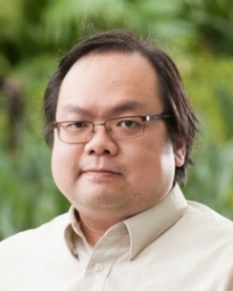 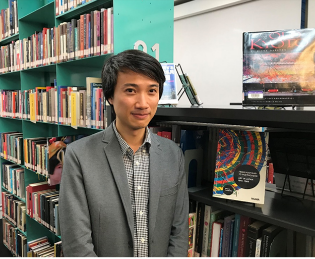 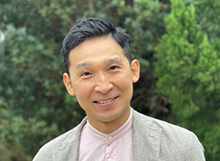 Dr. Sanae Ueda    Dr. Reijiro Aoyama      Ms. Winkki Choi   Dr. Carol Guo        Mr. Henry Lau      Dr. Chalyn Lin        Dr. Simon Tu
Ph.D. (Kyoto U    Ph.D. (Peking) Ph.D.   MA (GRIPS)         (Niigata)                 MA (CUHK)         Ph.D. (CUHK)        Ph.D. (CUHK)
of Foreign	      
Studies)
Japanese Language Proficiency Test (N1) Results
Exchange Partners Universities in Japan
北海道大學 (北海道) 
上智大學 (東京) 
東京外國語大學 (東京) 
立教大學 (東京) 
東京學藝大學 （東京）
一橋大學（東京）
明治大學（東京）
早稻田大學 (東京) 
杏林大學 (東京)
學習院大學 (東京)
筑波大學 (茨城県)
名古屋大學 (名古屋)
名古屋商科大學 (名古屋) 
立命館大學（京都）
京都大學（京都） 
關西外國語大學 (大阪) 
關西學院大學 (大阪)
大阪國際大學 (大阪) 
大阪大學（大阪）
廣島大學 (廣島縣)
九州大學（九州）
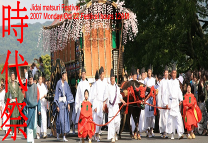 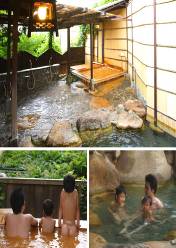 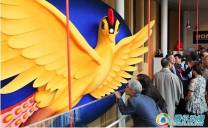 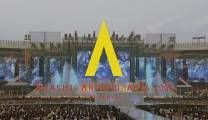 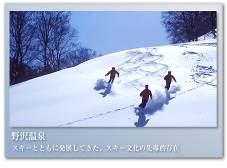 Year of Exchange
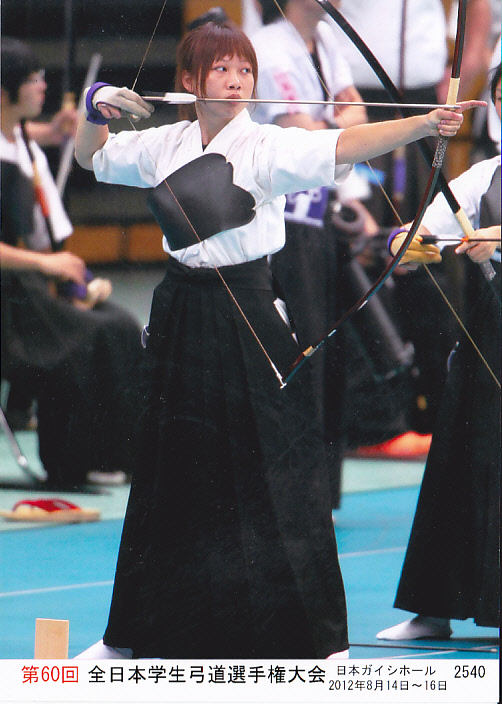 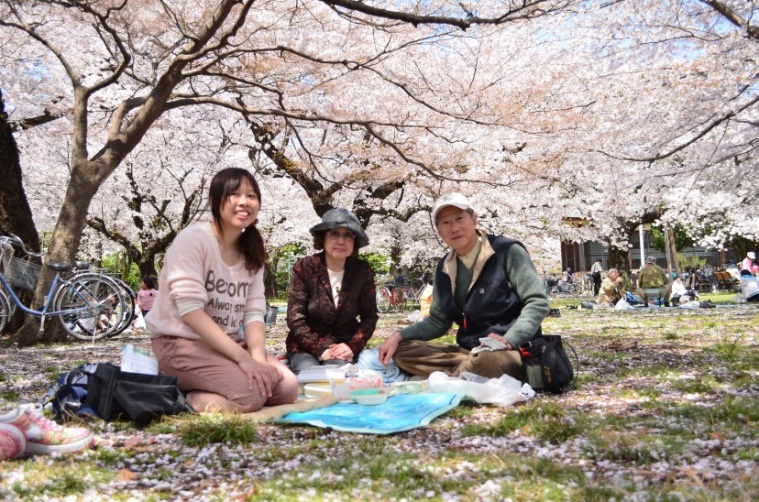 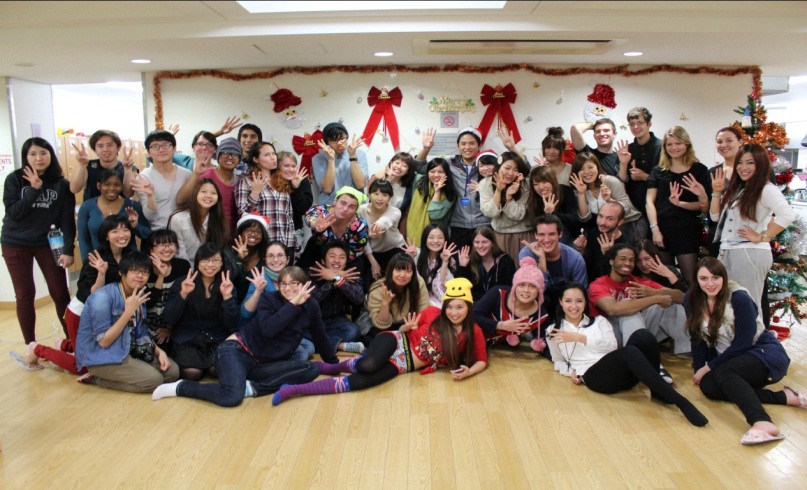 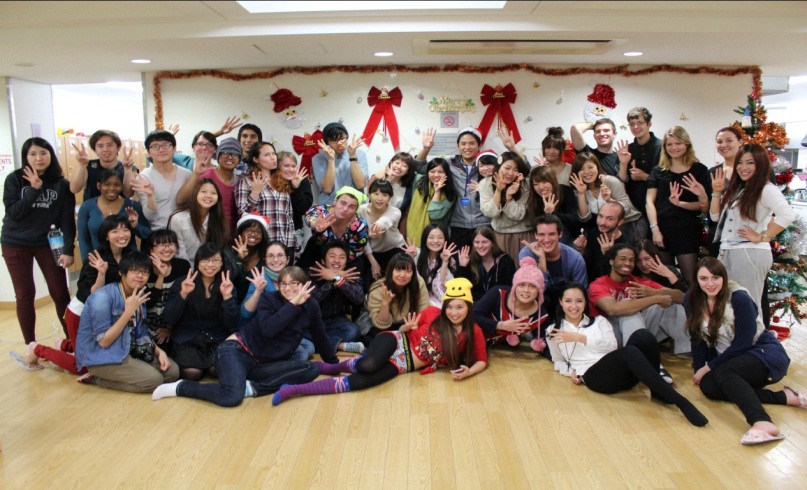 Year of exchange
Exchange year
Study Japanese language according to level
Take content courses in English or Japanese (Examples: Psychology, Business, Japanese religion, Japanese economy)
Participate in club activities along with Japanese students (recent examples: orchestra, archery, baseball, tea ceremony, glider club) 
Join activities, homestays, and trips organized for exchange students; meet people from around the world.
Examples of JAS Final-Year Projects
Japanese Corporate Culture: Female Workers Views on Career Advancement 
Japanese Fashion Magazines and the Construction of Body Images among University Students
Song of Earth: Case Study of an Environmental Club 
Meanings of Fan Behaviors: Female Fans of Johnny’s Idol Groups
Internship programmes
Our internship partners included: JAL, Mitsui, Mizuho, Resona Bank (Japan), Lee Kum Kee, Hyogo Business & Tourism Centre (HK), Vector Group, etc.
Please note that the internships are available on a competitive basis
Programme duration: summer, 2 weeks – 2 months
Advantages of joining Internship Programme
Gain working experience before you graduate
Prepare a Curriculum Vitae which is attractive to your potential employer(s) in the future→ Increase the possibility of being hired
Better understanding of a particular field
Motivation for further studies
Student Activities
Cultural Festival and Japanese Speech Contest
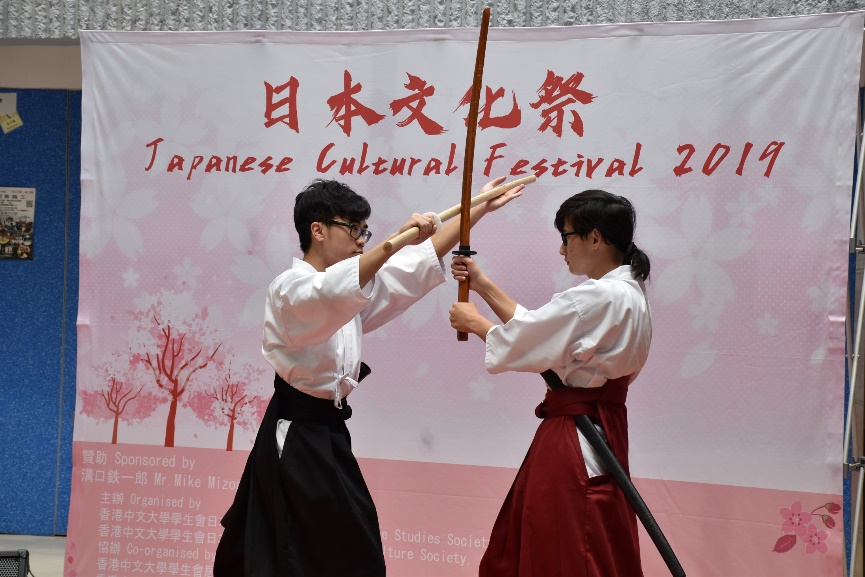 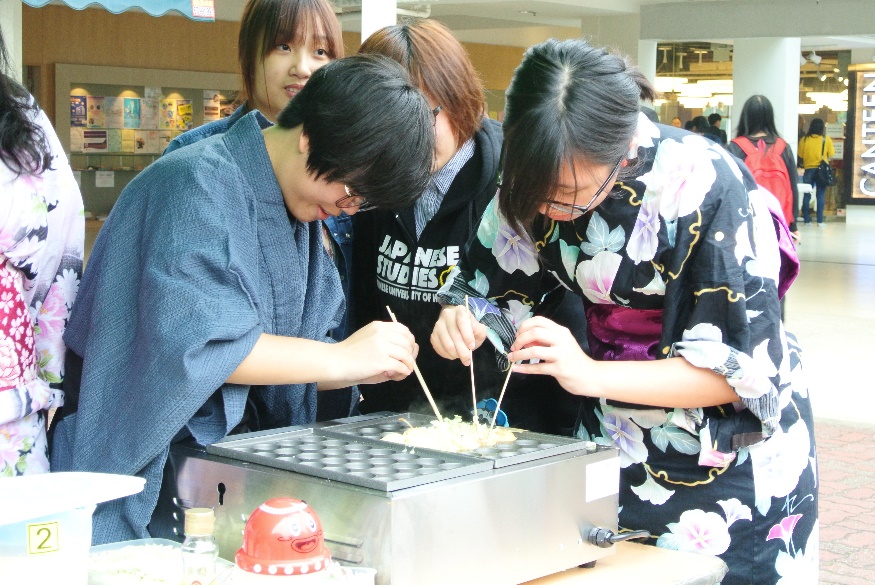 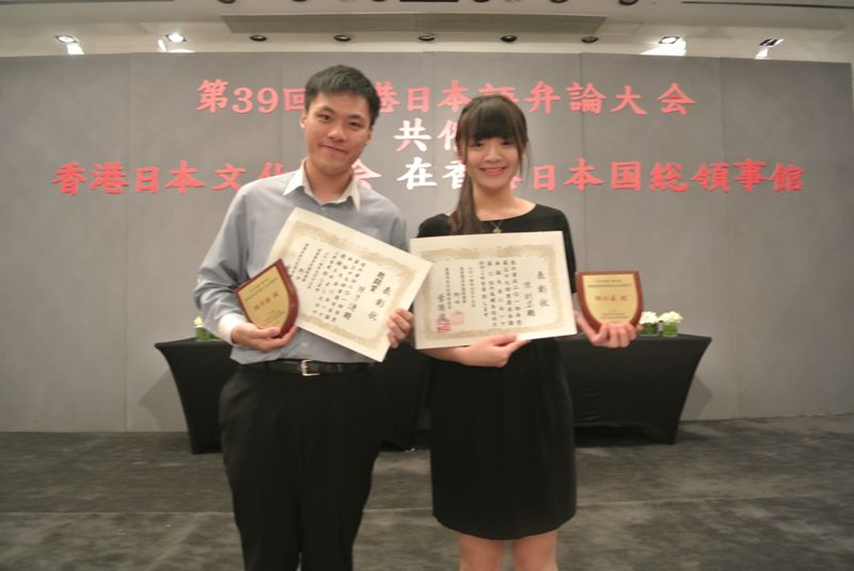 Streams
Stream in Japanese Business and Management
Combines Japanese Studies and Management Department courses
Training in business, management, and Japanese language
Stream in Japan in Global Perspective
Combines Japanese Studies, Sociology, and Anthropology courses
Provides inter-disciplinary training in understanding Japan’s place in the region and the world
Stream in Japanese Language and Linguistics
Combines Japanese Studies and Linguistics courses

Streams involve taking courses in other departments such as Anthropology, Linguistics, Management, Sociology, etc.
Scholarship received by JAS major students (2019-2020)
Total	       53             HK$944,000
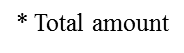 Yasumoto Financial Aid Funding Allocation (2022-2023)
34
畢業生就業動向Employment trendsEmployment rate就業/升學率：100%（摘自Employment Survey of  2017-2019Graduates）
Career Paths
1995 Graduate ：何志明香港中文大學 · 日本研究系 · 副教授
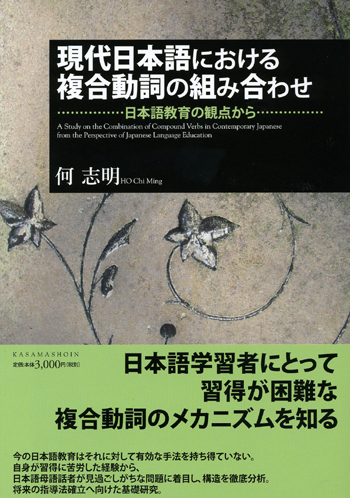 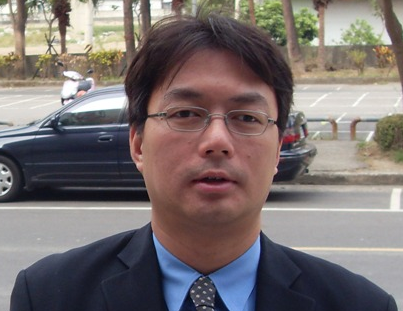 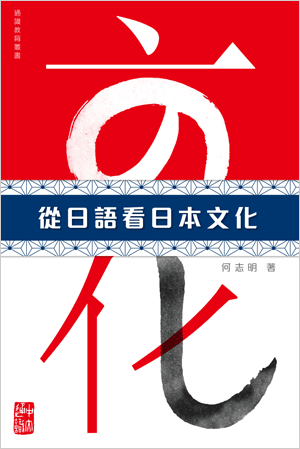 Prof. Ho Chi Ming
1997 Graduate ：文立 LapDiyixian.com. Limited   行政總裁
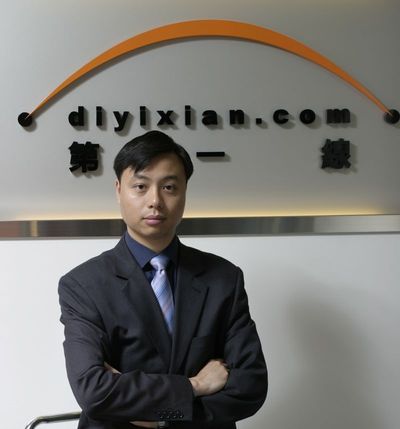 2008 Graduate ：賀穎君  Kimmy高級政務主任(Senior Administrative Officer) 政府資訊科技總監辦公室 (策略發展)
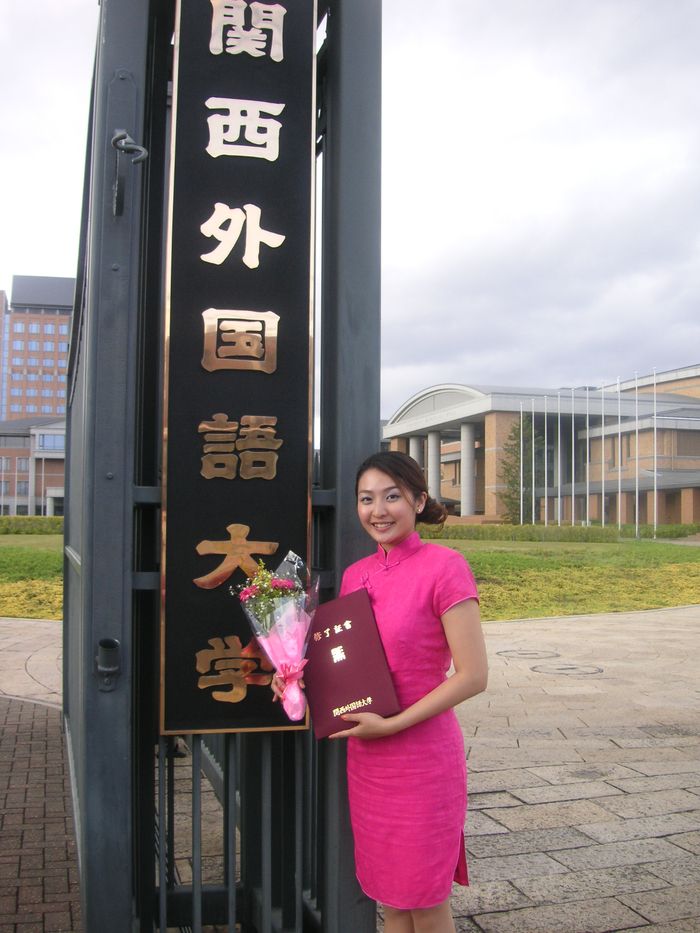 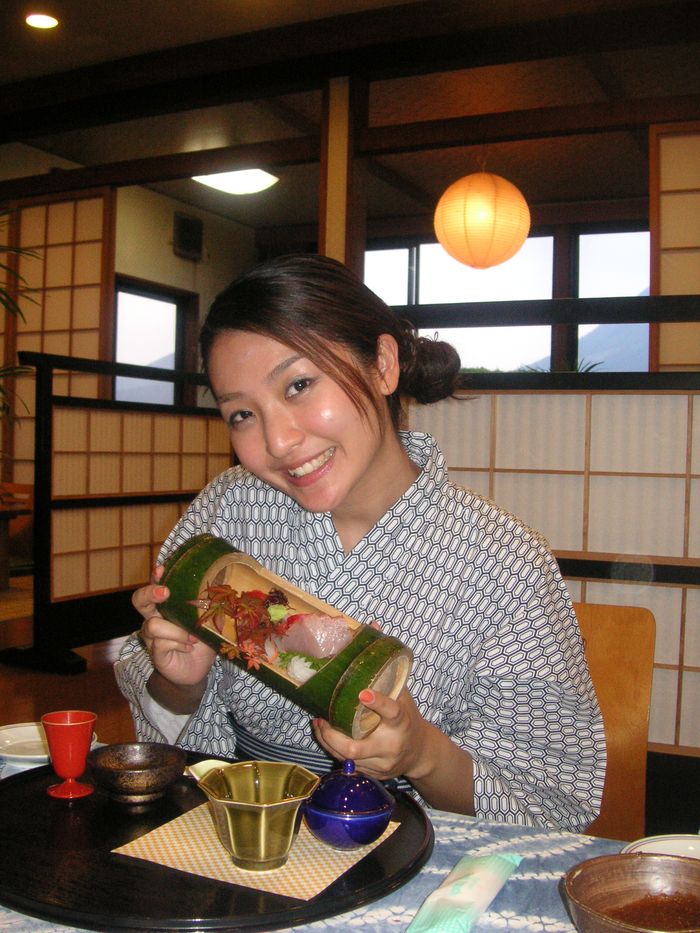 2009 Graduate : 李欣然 SunnyManager, The Hongkong and Shanghai Hotels (under Peninsula Hotel Group)
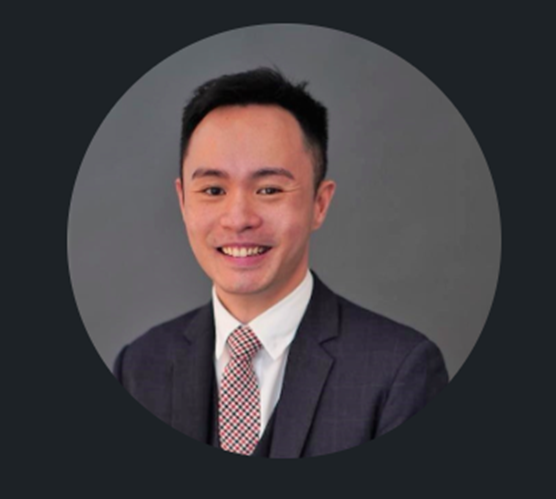 2019 Graduate : 錢冠廷 KeniOfficial Languages Officer 法定語文主任Civil Service Bureau, HKSAR Government 香港特別行政區政府 公務員事務局
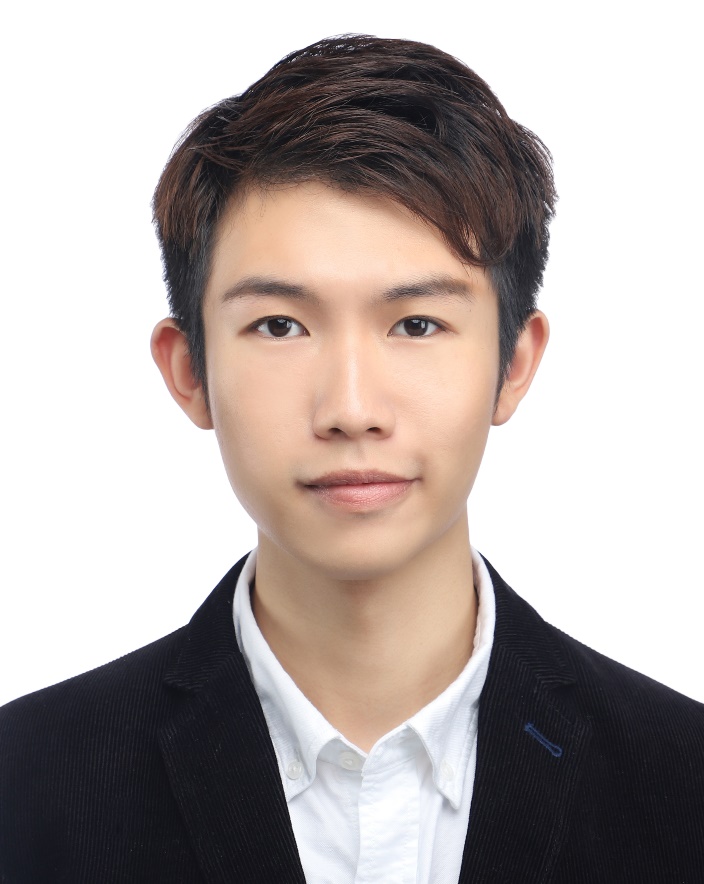 2019 Graduate : 何詠琳 MinnieCustomer Service Associate, Dow Jones
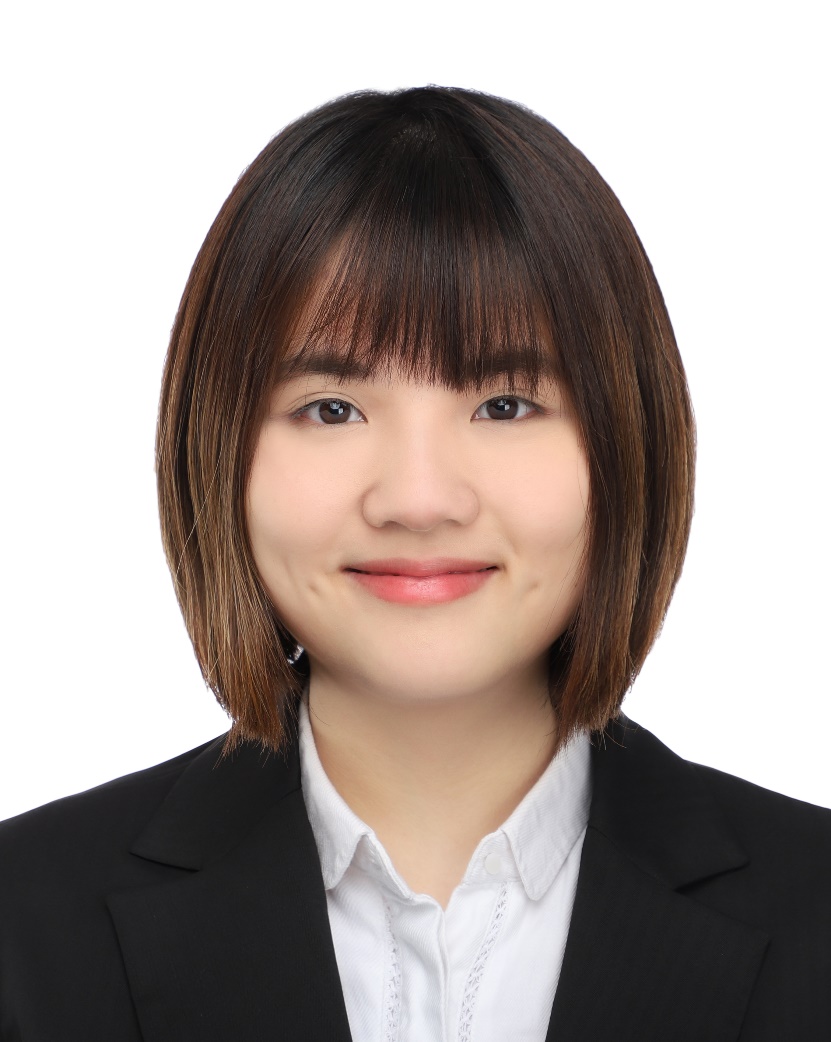 2019 Graduate : 周子琳 JennaStudying in the Juris Doctor Programme, CUHK (from 2019)
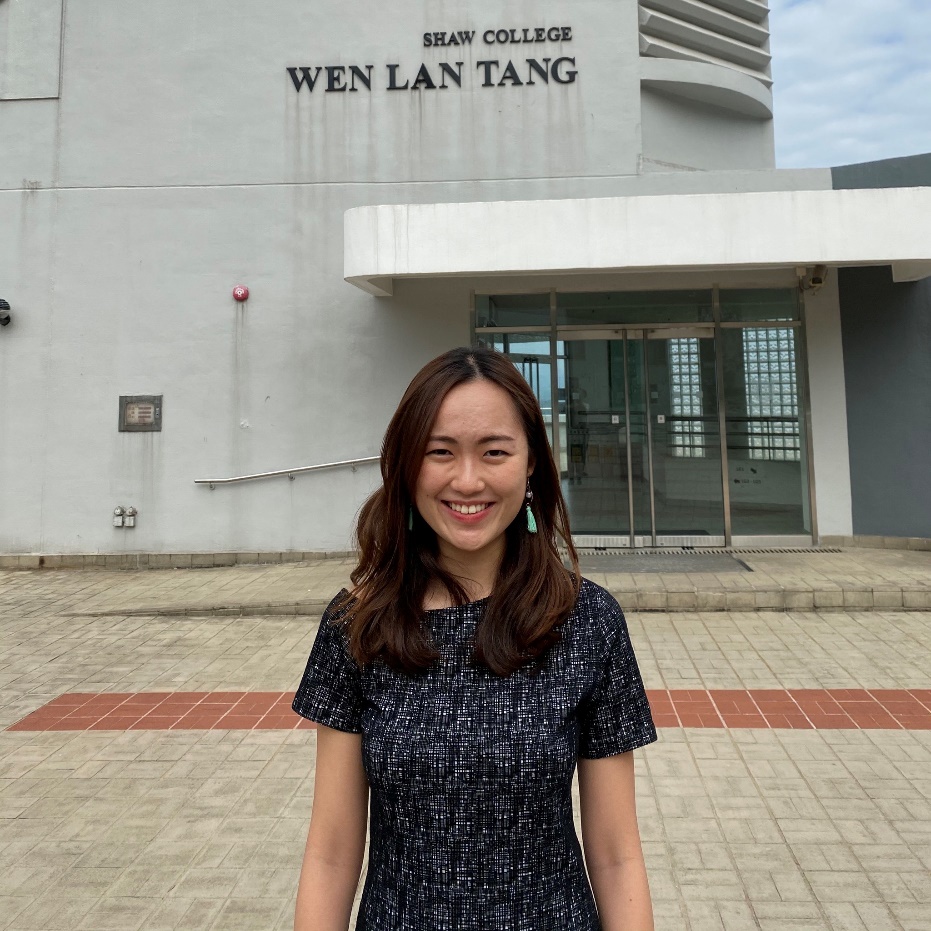 2019 Graduate : 譚懿德 CaroStudying in the Master of Journalism Programme HKU (from 2020)
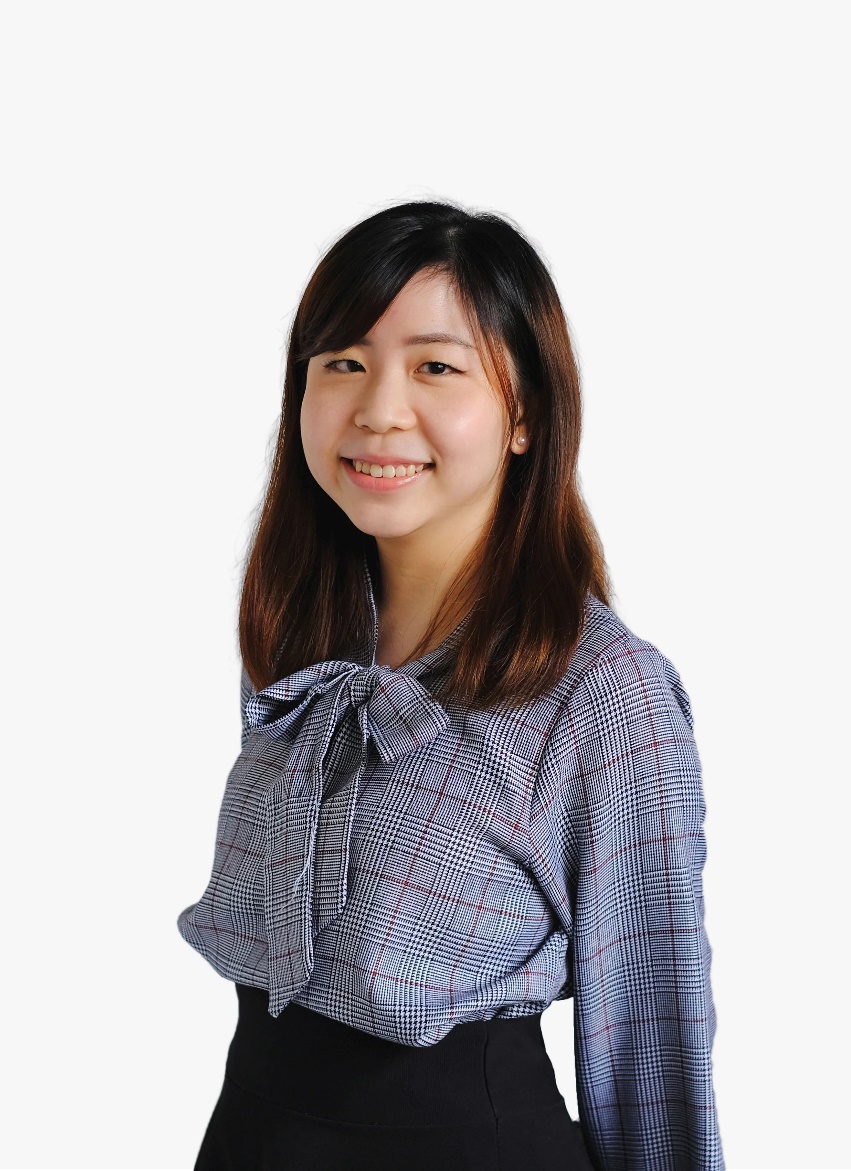 Entrance Requirements
Best 5 subjects
                            
University admission requirements: 3 in Chinese, 3 in English, 2 in Math, 2 in Liberal Studies + 3 in best 2 electives (Japanese language and M1/M2 are mutually exclusive, i.e. only one can be counted as elective but not both)
JAS Admission Statistics 2021(Best 5 subjects)
Non-JUPAS (local and non-local)
Quota varies over years
IB score: 33
GCE A-Level: AAB or above
Senior-year Entrants
Quota: 5 (2023)
Study 2 years to graduate (no exchange year)
Students can apply for one-term/one-year exchange from the University central quota.  Students involved must apply for suspension of study and extension of expected graduation date.
 Minimum CGPA: 3.5
Japanese language?
The Department accommodates all levels of Japanese language ability from incoming students. 
Having studied Japanese language before is not necessarily an advantage in gaining admission to the Department (for 4 year program). 
Rather, the Department values students who have taken the initiative to develop and educate themselves.
Interview: July 2023
The Department will invite some 60 students to attend interviews following the release of JUPAS results in July 2023. 
Students who show that they are outstanding in the areas below may be elevated in our priority ranking:
Ability to express oneself clearly in English 
Curiosity and self-motivation to learn
Evidence of self-directed study and development 
Capacity for critical and independent thinking
Leadership and teamwork skills
Thank you for your interest in our Department!We encourage you to apply!
For more information, please contact:
japanese-studies@cuhk.edu.hk or call 3943 6563